Play Rock Paper Scissors with the people around you
What are the rules? 
What is the best action to take if the other player plays Rock?
What is the best overall strategy?
Announcements
Assignments:
HW10 due Tuesday
P5 due Thursday (week from today)
Review Session: 
Sunday Dec 10 2-4pm
Final Exam:
Thursday Dec 14 1-4pm
All material is fair game, will focus disproportionately on material not yet covered on midterm exams
Other:
Come to office hours for conceptual questions!
2
AI: Representation and Problem Solving
Game Theory: Equilibrium
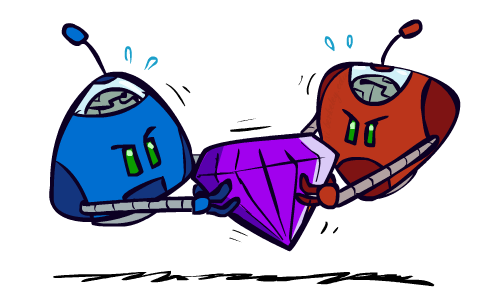 Instructors: Vincent Conitzer and Aditi Raghunathan
Slide credits: CMU AI
Image credit: ai.berkeley.edu
Learning Objectives
Formulate a problem as a game
Describe and compare the basic concepts in game theory
Normal-form game, extensive-form game
Zero-sum game, general-sum game
Pure strategy, mixed strategy, support, best response, dominance
Dominant strategy equilibrium, Nash equilibrium, (Minimax strategy), (maximin strategy), Stackelberg equilibrium
Describe iterative removal algorithm
(Describe minimax theorem)
Compute equilibria for bimatrix games
Pure strategy Nash equilibrium
Mixed strategy Nash equilibrium (including using LP for zero-sum games)
Stackelberg equilibrium (only pure strategy equilibrium is required)
4
From Games to Game Theory
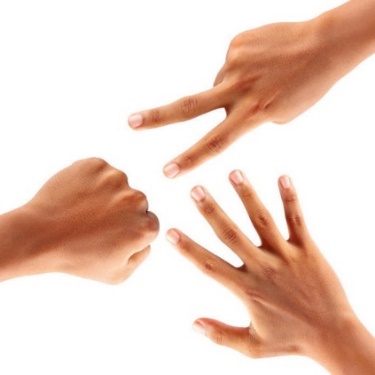 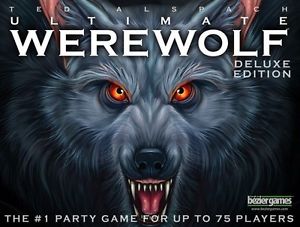 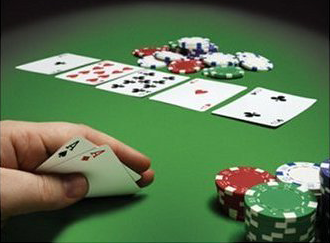 The study of mathematical models of conflict and cooperation between intelligent decision makers
Used in economics, political science, biology, computer science, …
John Nash
Winner of Nobel Memorial Prize in Economic Sciences
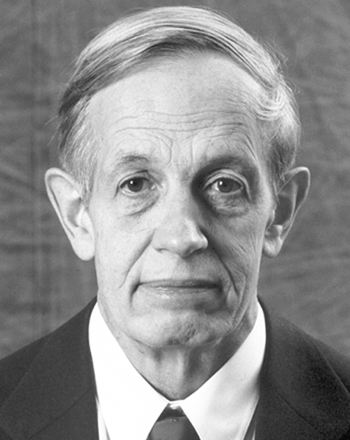 5
[Speaker Notes: We all play games, from … to … to party boardgames such as werewolf.
In most of the games, we have to play in a very strategic way to win. 
Game theory is the study of strategic decision making. 
More specifically, game theory is the study of mathematical models of conflict and cooperation between intelligent decision-makers. The games studied in game theory must have elements including the players, information, actions and payoffs.

Although the first known discussion of game theory is for a two-player card game, game theory is not only designed for entertaining games. Modern game theory has been used in economics and political science. Nobel Prize winner John Nash]
Recall: Adversarial Search
Zero-sum, perfect information, two player games with turn-taking moves
3
12
8
2
14
5
4
2
6
6
Simultaneous-Move Games and Payoff Matrices
Rock-Paper-Scissors (RPS)
Rock beats Scissors
Scissors beats Paper
Paper beats Rock



2-player normal-form game with finite set of actions taken simultaneously
	represented in a (bi)matrix
Player 1 is row player (typically first number)
Player 2 is column player (typically second number)
Player 2
Player 1
7
[Speaker Notes: A two-player normal-form game with finite actions can be represented by a (bi)matrix
Player 1: Row player, Player 2: Column player
Often first number is for row player, second for column player]
Rock, Paper, Scissors, Lizard, Spock
CBS, Big Bang Theory
https://www.youtube.com/watch?v=iSHPVCBsnLw
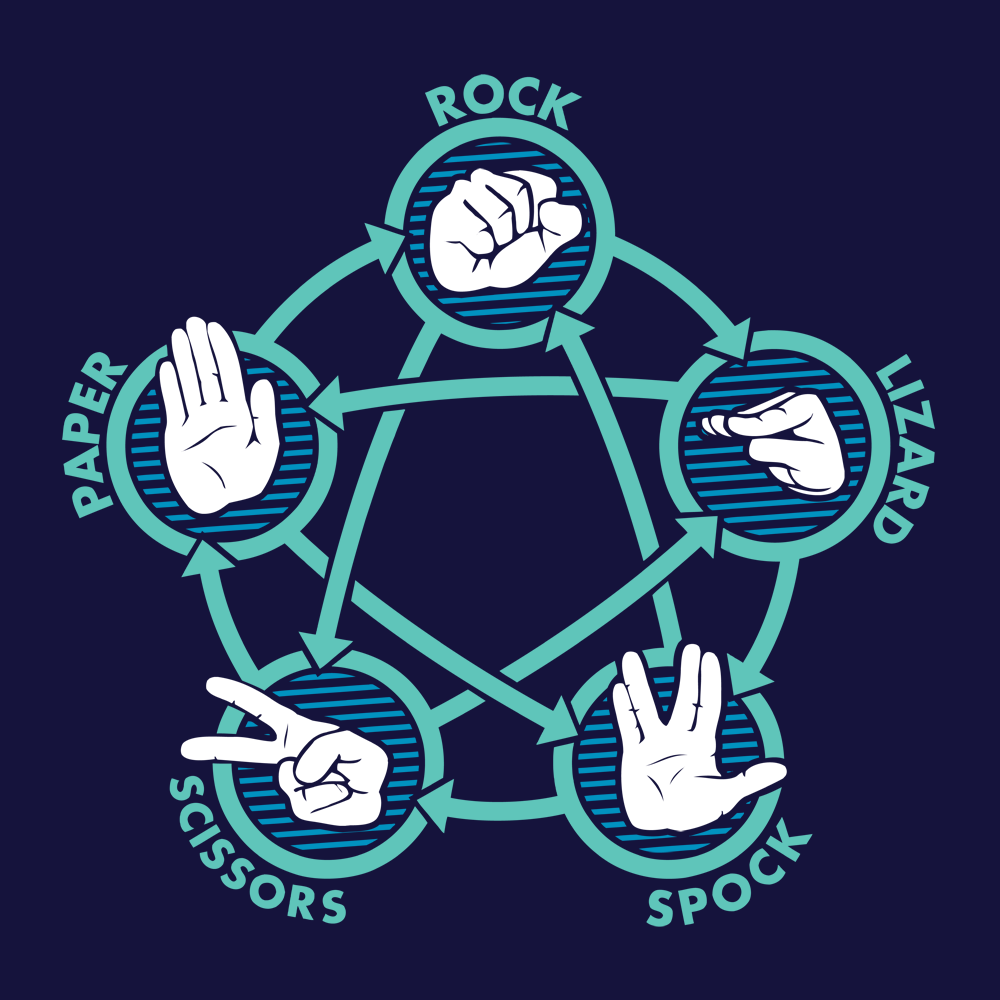 Image credit: https://www.snorgtees.com/rock-paper-scissors-lizard-spock
Strategy: Rock, Paper, Scissors
Design an AI to play Rock-Paper-Scissors for T rounds
If T=1, what action does your AI choose?
9
Simultaneous-Move Games and Payoff Matrices
Football vs Concert (FvsC)
Historically known as Battle of Sexes
If football together: Alex , Berry 
If concert together: Alex , Berry 
If not together: Alex , Berry 
Fill in the payoff matrix, row payoff first then column!
Berry
Alex
10
Normal-Form Games
A game in normal form consists of the following elements
Set of players
Set of actions for each player
Payoffs / Utility functions
Determines the utility for each player given the actions chosen by all players (referred to as action profile)
Bimatrix game is special case: two players, finite action sets
Players move simultaneously and the game ends immediately afterwards
What are the players, set of actions and utility functions of Football vs Concert (FvsC) game?
11
[Speaker Notes: A normal-form game is a representation of a game in game theory. It directly specifies the set of players' strategies where a strategy is a complete plan of action for every stage of the game, regardless of whether that stage actually arises in play.]
Classical Games and Payoff Matrices
Prisoner’s Dilemma (PD)
If both Cooperate with each other: 1 year in jail each
If one Defect to police, one Cooperate: 0 year for (D), 3 years for (C)
If both Defect to police: 2 years in jail each
Let’s play!
Player 2
Player 1
12
[Speaker Notes: Two members of a criminal gang are arrested and imprisoned. Each prisoner is in solitary confinement with no means of communicating with the other. The prosecutors lack sufficient evidence to convict the pair on the principal charge, but they have enough to convict both on a lesser charge. Simultaneously, the prosecutors offer each prisoner a bargain. Each prisoner is given the opportunity either to betray the other by testifying that the other committed the crime, or to cooperate with the other by remaining silent. The possible outcomes are:
If A and B each betray the other, each of them serves two years in prison
If A and B each cooperate with each other (not with police), each serves on the lesser crime
If A betrays B but B remains silent, A will be set free and B will serve three years in prison (and vice versa)
If A and B both remain silent, both of them will serve only one year in prison (on the lesser charge).]
Variation: Split or Steal
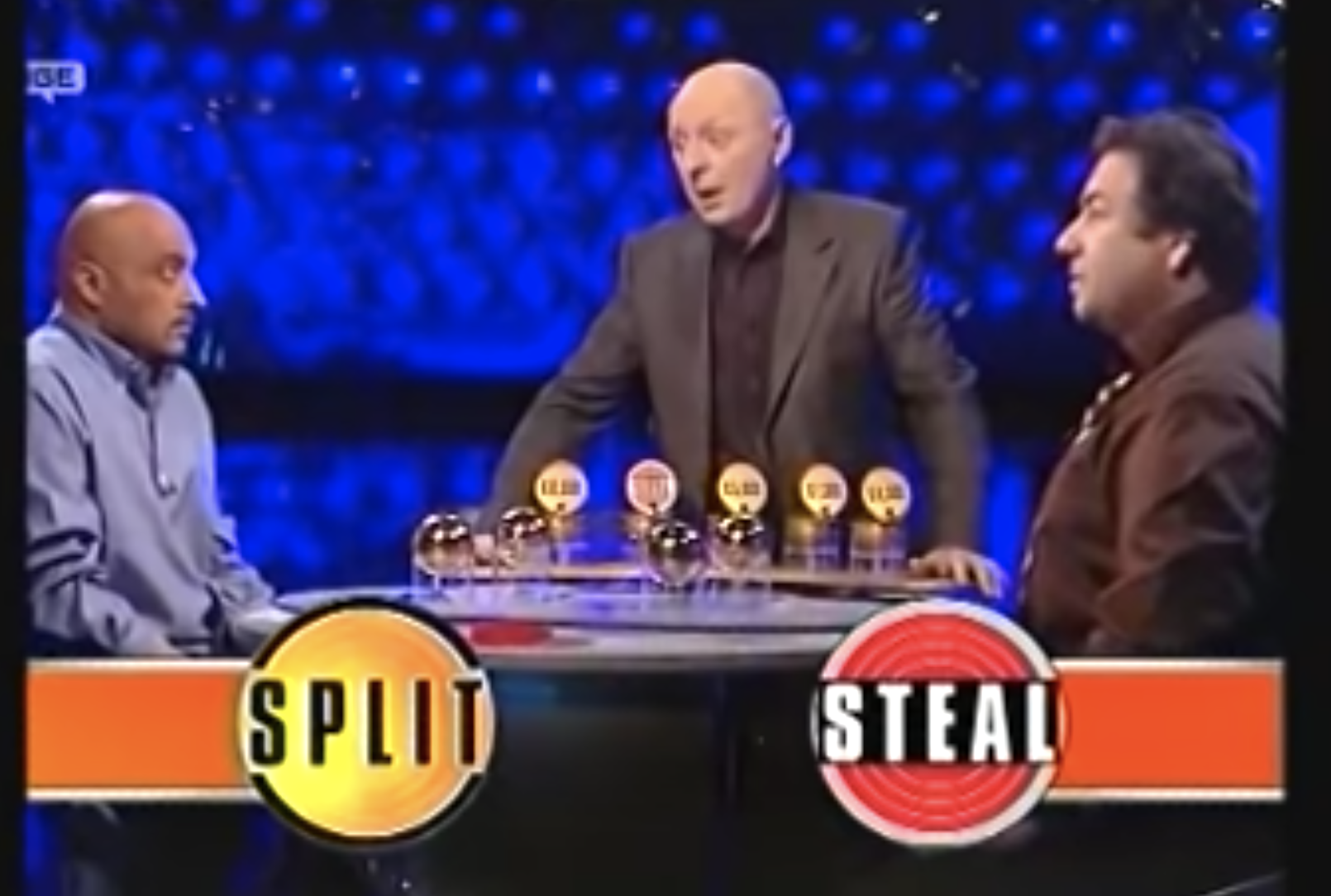 https://youtu.be/p3Uos2fzIJ0
https://www.wnycstudios.org/podcasts/radiolab/segments/golden-rule
13
Zero-sum vs General-sum
Zero-sum Game
No matter what actions are chosen by the players, the utilities for all the players sum up to zero or a constant
General-sum Game
The sum of utilities of all the players need not be a constant

Which ones are general-sum games?
Player 2
Player 1
Player 2
Berry
Alex
Player 1
14
Strategy
Does your AI play a deterministic strategy or a mixed strategy?
Player 2
What is the support size of your AI’s strategy?
Player 1
15
Expected Utility
Given the strategies of all players,
Berry
What is Alex’s expected utility overall?
Alex
16
Poll 1
Player 2
Player 1
17
Poll 2
Player 2
Player 1
18
Best Response
In RPS, what is Player 1’s best response to Rock (i.e., assuming Player 2 plays Rock)? What about to (.5 Rock, .5 Paper, 0 Scissors)?
In Prisoner’s Dilemma, what is Player 1’s best response to Cooperate? What is Player 1’s best response to Defect?  What about to (.5 Cooperate, .5 Defect)?
Player 2
Player 1
19
Best Response
In RPS, what is Player 1’s best response to Rock (i.e., assuming Player 2 plays Rock)?
Paper
In Prisoner’s Dilemma, what is Player 1’s best response to Cooperate? What is Player 1’s best response to Defect?
Defect, Defect
Player 2
Player 1
20
Best Response
Berry
Alex
21
[Speaker Notes: U_A (Football,S_B) = ½*2 + ½*0 = 1
U_A(Concert,S_B) = ½*0+ ½ *1 = ½

Is it ever better to choose Concert?]
Poll 3
Player 2
Player 1
22
Best Response
Proposition: A mixed strategy is BR iff all actions in the support are BR
Player 2
Player 1
23
Dominance
always better
never worse
never worse and sometimes better
24
Dominance
Can you find any dominance relationships between the pure strategies in these games?
Player 2
Player 2
Player 1
Berry
Player 1
Alex
25
Dominance
26
Solution Concepts in Games
How should one player play and what should we expect all the players to play?
Dominant strategy and dominant strategy equilibrium
Nash Equilibrium
(Minimax strategy)
(Maximin strategy)
Stackelberg Equilibrium
27
Dominant Strategy
Is there a strictly dominant strategy for player 1 in PD?
Player 2
Player 1
28
Dominant Strategy Equilibrium
Sometimes called dominant strategy solution
Every player plays a dominant strategy
Focus on strategy profile for all players
Note: Doesn’t always exist
What is the dominant strategy equilibrium for PD?
Player 2
Player 1
29
Solution Concepts in Games
How should one player play and what should we expect all the players to play?
Dominant strategy and dominant strategy equilibrium
Nash Equilibrium
(Minimax strategy)
(Maximin strategy)
Stackelberg Equilibrium
30
Nash Equilibrium
31
Nash Equilibrium
What are the PSNEs in these games?
Player 2
What is the mixed strategy NE in RPS?
Player 1
Player 2
Berry
Player 1
Alex
32
Nash Equilibrium
What are the PSNEs in these games?
RPS: None. Prisoner’s Dilemma: (D,D). Football vs Concert: (F,F),(C,C)
Player 2
What is the mixed strategy NE in RPS?
(1/3,1/3,1/3) for both players
Player 1
Player 2
Berry
Player 1
Alex
33
Nash Equilibrium
Theorem (Nash 1951): NE always exists in finite games
Finite number of players, finite number of actions
NE: can be pure or mixed
Proof: Through Brouwer's fixed point theorem
34
Find PSNE
Find pure strategy Nash Equilibrium (PSNE)
Enumerate all action profiles
For each action profile, check if it is NE
For each player, check other available actions to see if he should deviate 
Other approaches?
Player 2
Player 1
35
[Speaker Notes: for each player to see if there is no incentive for this player to deviate, i.e., there exists another action of this player that lead to higher payoff, given the actions of other players]
Find PSNE
A strictly dominated strategy is one that is always worse than some other strategy
Strictly dominated strategies cannot be part of an NE
Why?
Which are the strictly dominated strategies for player 1?

How about player 2?
Player 2
Player 1
36
Find PSNE through Iterative Removal
Remove strictly dominated actions (pure strategies) and then find PSNE in the remaining game
Can have new strictly dominated actions in the remaining game!
Repeat the process until no actions can be removed
This is the Iterative Removal algorithm (also known as Iterative Elimination of Strictly Dominated Strategies)
Find PSNE in this game using iterative removal
Player 2
Player 1
37
Find Mixed Strategy Nash Equilibrium
Big idea: 
	A NE occurs when there’s no incentive to change actions
	Ensure that the expected utility of other player’s actions is equal
Can we still apply iterative removal?
Yes! The removed strategies cannot be part of any NE
You can always apply iterative removal first
Berry
Alex
38
[Speaker Notes: , i.e., no strictly dominated strategies in the remaining game
Now assume you are given a 2 by 2 bimatrix game after iterative removal. Further, you are told that in a NE, all the actions are chosen with non-zero probability. What are the necessary conditions for a mixed strategy NE?
Check the FvsC game, in addition to PSNEs (F,F) and (C,C), there is a mixed strategy NE shown below.

If I am player B and I want player A’s utilities to be the same, what can I change about my own strategy to make that true?]
Find Mixed Strategy Nash Equilibrium
How to find mixed strategy NE (after iterative removal)?
Berry
Alex
39
[Speaker Notes: , i.e., no strictly dominated strategies in the remaining game
Now assume you are given a 2 by 2 bimatrix game after iterative removal. Further, you are told that in a NE, all the actions are chosen with non-zero probability. What are the necessary conditions for a mixed strategy NE?
Check the FvsC game, in addition to PSNEs (F,F) and (C,C), there is a mixed strategy NE shown below.]
Find Mixed Strategy Nash Equilibrium
How to find mixed strategy NE (after iterative removal)?
Berry
Alex
40
Find Mixed Strategy Nash Equilibrium
How to find mixed strategy NE (after iterative removal)?
Berry
Alex
[Speaker Notes: , i.e., no strictly dominated strategies in the remaining game
Now assume you are given a 2 by 2 bimatrix game after iterative removal. Further, you are told that in a NE, all the actions are chosen with non-zero probability. What are the necessary conditions for a mixed strategy NE?
Check the FvsC game, in addition to PSNEs (F,F) and (C,C), there is a mixed strategy NE shown below.]
Visualizing
Utility of Berry
Alex wants to choose p such that Berry doesn’t want to deviate from his strategy

Berry wants the most reward he can get, so he will deviate if one strategy has more utility than another

The only way these two conditions is met is if we choose the p such that any strategy Berry picks will yield equal utility for Berry
2
Berry chooses Concert
Berry chooses Football
1
Berry
p
0
1
p
Alex
1-p
42
Visualizing
Utility of Alex
Concert
Berry wants to choose q such that Alex doesn’t want to deviate from his strategy

Alex wants the most reward he can get, so he will deviate if one strategy has more utility than another

The only way these two conditions is met is if we choose the q such that any strategy Alex picks will yield equal utility for Alex
2
Football
1
Berry
q
0
1
Alex
43
Poll 4
Berry
Alex
44
[Speaker Notes: 2/3]
Solution Concepts in Games
How should one player play and what should we expect all the players to play?
Dominant strategy and dominant strategy equilibrium
Nash Equilibrium
Minimax strategy
Maximin strategy
Stackelberg Equilibrium
45
Power of Commitment
Player 2
Player 1
46
Stackelberg Equilibrium
Stackelberg Game
Leader commits to a strategy first
Follower responds after observing the leader’s strategy
Stackelberg Equilibrium
Follower best responds to leader’s strategy
Leader commits to a strategy that maximizes her utility assuming follower best responds
Player 2
Player 1
47
Stackelberg Equilibrium
Berry
Player 2
Player 1
Alex
48
In-Class Activity
What is the Mixed Strategy Nash Equilibrium for this new problem?
Berry
Alex
[Speaker Notes: 4q + 0(1-q) = 0q + 3(1-q)
Q = 3/7

1p + 0(1-p) = 0p + 3(1-p)
P = 3/4]